IBS – De leefbare stad
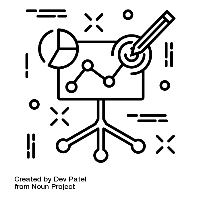 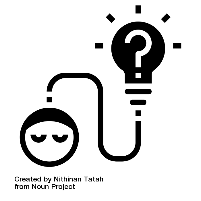 Agenda
Introductie onderzoeksmethoden – LA1 is deze week af
Document Verantwoording is vandaag af
Herhaling Feedback Friends
IBS Thema
Onderzoeksopzet
 Theoretisch kader
 Burgerparticipatie
 Onderzoeksresultaten- en advies
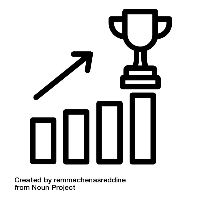 IBS Toetsing
 Kennistoets
 Adviesrapport
 Pecha Kucha
Introductie onderzoeksmethoden
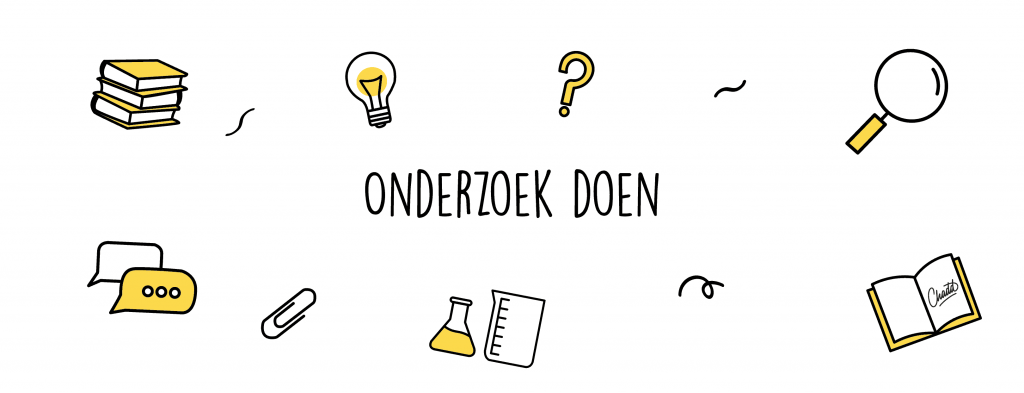 Aan het einde van de les kun je/ weet je/ heb je
Uitleggen wat onderzoek is
Verschillende onderzoeksmethoden benoemen
Voorbeelden geven van onderzoeksmethoden
Methode kiezen die past bij jullie onderzoeksvraag
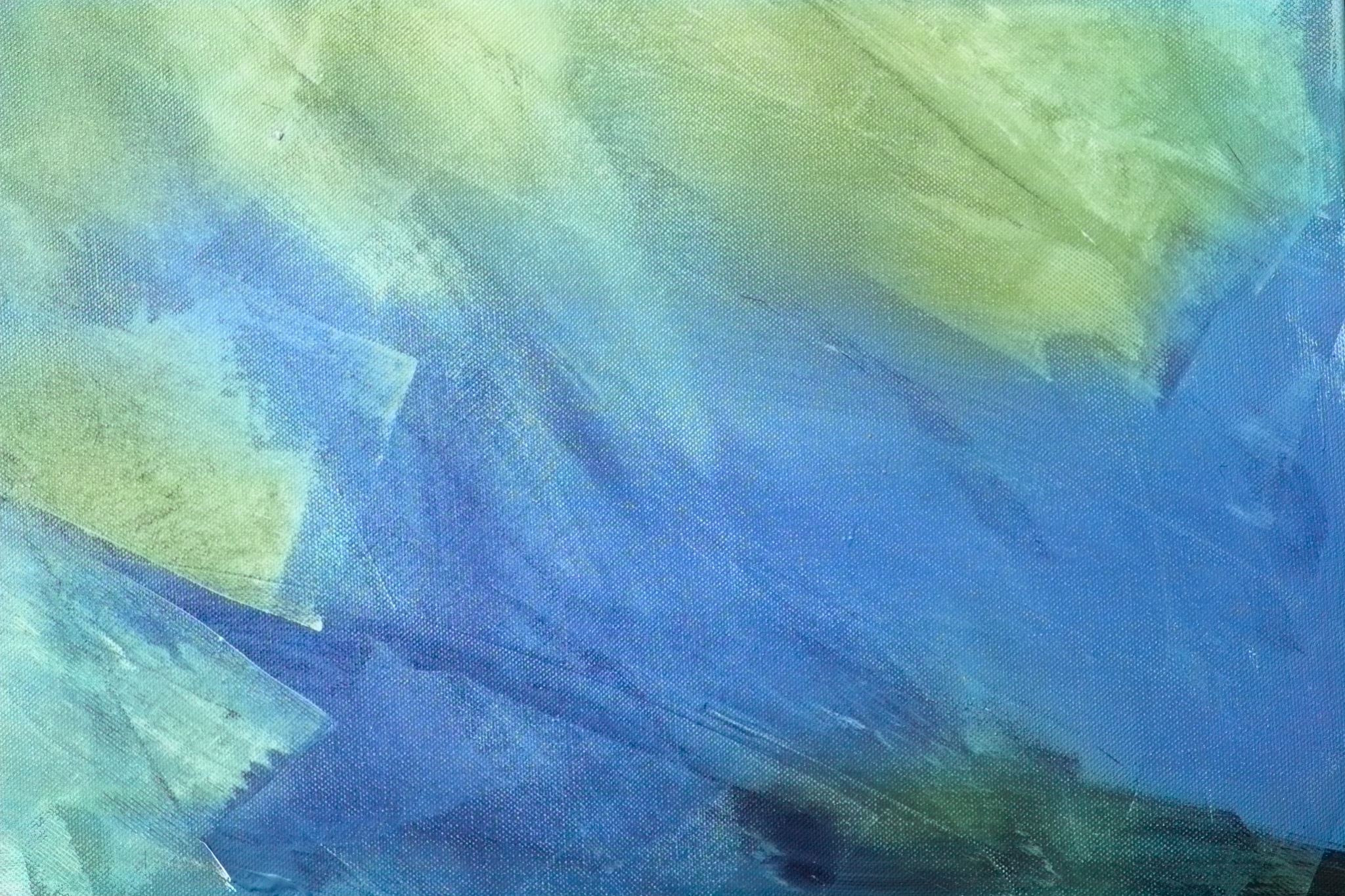 Waar denk je aan bij onderzoek?
Wat is onderzoek?
Systematisch
Gestructureerd 
Onderbouwen met theorie- en praktijkonderzoek
Objectief waarnemen (geen eigen mening hebben)
Controleerbaarheid
Een onderzoek moet herhaald kunnen worden
Daarom een duidelijke beschrijving van methoden en stappen
Nauwkeurig werken
Vergroot betrouwbaarheid
Wat is onderzoek?
Onderzoek is het verzamelen van (nieuwe) informatie om de kennis te vergroten, om de probleemhebber een advise te kunnen geven hoe zijn probleem is op te lossen.

Hoe ga je dan te werk? Gestructureerd, systematisch, nauwkeurig en je gaat bewijzen dat iets zo is zonder er zelf wat van te vinden….tenzij…je dit kunt onderbouwen met deskresearch of fieldresearch
Onderzoeksmethoden
Kwalitatieve onderzoeksmethoden  dit is onderzoek met behulp van niet-cijfermatige gegevens, bijvoorbeeld
Groepsdiscussie
Interview 

Kwantitatieve onderzoeksmethoden  dit is onderzoek met behulp van cijfermatige gegevens, bijvoorbeeld
Enquête
Observatie
Kwalitatieve onderzoeksmethode - Interview
Vragen naar gedachten of gevoelens
Vragen naar gedrag uit het verleden
Open en gesloten vragen. Wat zijn dat ook alweer?
Denk bij het interviewen aan:
Omgeving, rust en genoeg tijd
Niet te lang maken
Mogelijkheden om het gesprek op te nemen
Toestemming vragen om op te nemen
Kwantitatieve onderzoeksmethode - Enquête
Vragen stellen kan op verschillende manieren
Enquêtes (papier of digitaal), telefonisch etc.
Antwoorden op vragen zorgen voor gegevens waarmee gewerkt kan worden
De kwaliteit van de vragenlijst is heel belangrijk
De vragen bepalen het soort gegevens dat je krijgt

Bijvoorbeeld: ‘Wat vond je leuk aan de week op Terschelling?’ of ‘Wat vond je van de week op Terschelling?’
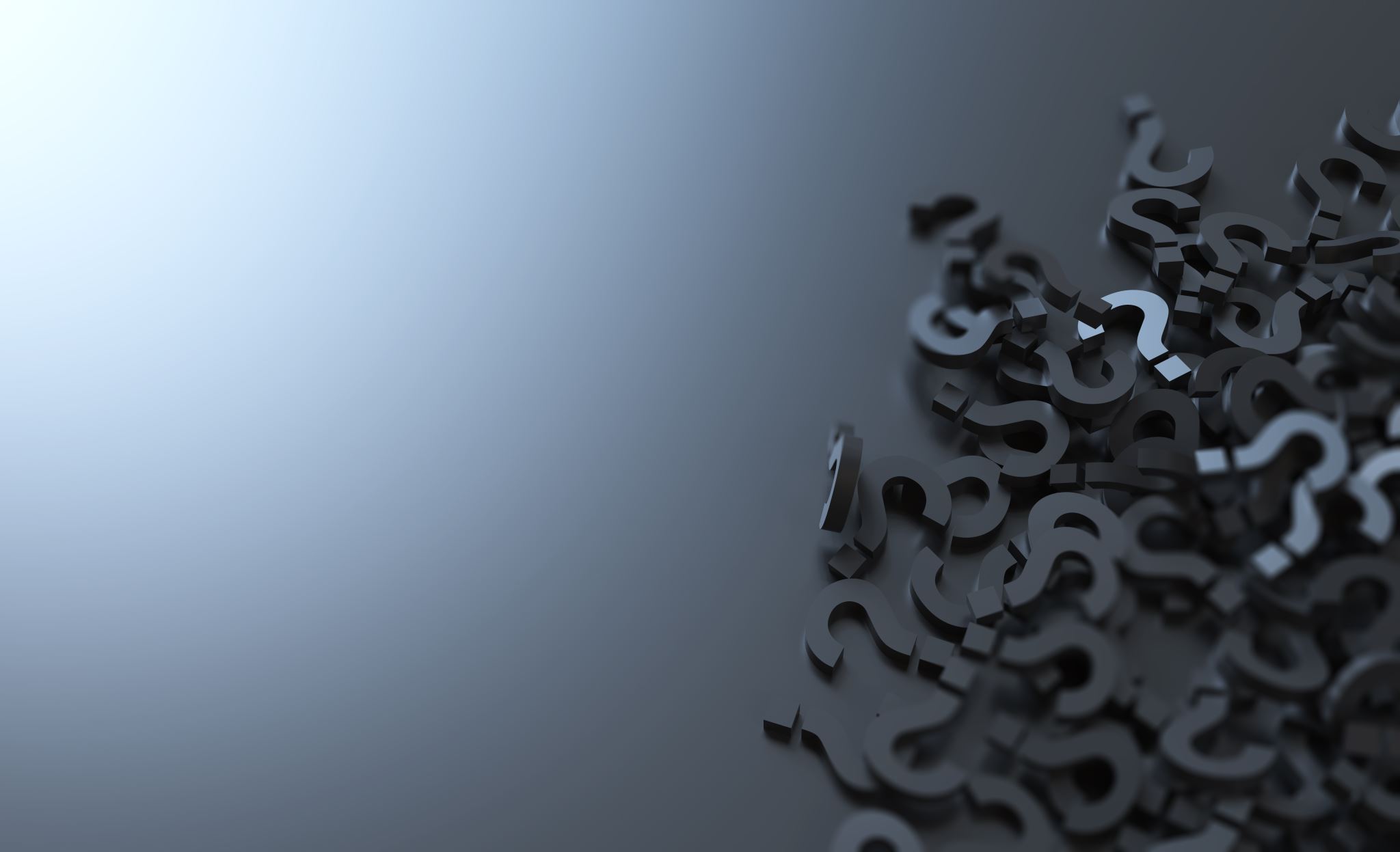 Wat vind je van onderstaande vragen? En waarom?
1. Wat is uw leeftijd?
0 - 20 jaar
20 - 40 jaar
40 - 60 jaar
60 jaar en ouder
2. Als u kinderen hebt en u gaat wel eens met hen zwemmen, vindt u dan dat het zwembad geschikt is voor uw kind?
Ja
Nee
3. Zult u geen gebruik maken van het binnenkort te openen squashcentrum?
Ja
Nee
Misschien
Uitvoeren van de enquête
1. Bepaal wat de doelgroep van de enquête is.
2. Definieer de doelgroep, dus de populatie die je wilt onderzoeken.
3. Kies het type enquête en wanneer en over welke periode hij gehouden wordt.
4. Stel eerlijke en duidelijke uitleg op over het doel van de enquête.
5. Formuleer de vragen.
6. Neem een steekproef uit de populatie.
7. Voer de enquête uit.
8. Zorg voor een follow-up (zorg voor een goede respons).
9. Verwerk en analyseer de gegevens.
10. Trek conclusies.
Literatuur en brongebruik
Start vaak op internet
Raadpleeg verschillende bronnen, gebruik ook google.scholar
Wat is een goede bron?
Hoe controleer je een bron?

Wat is het voordeel van verschillende bronnen?
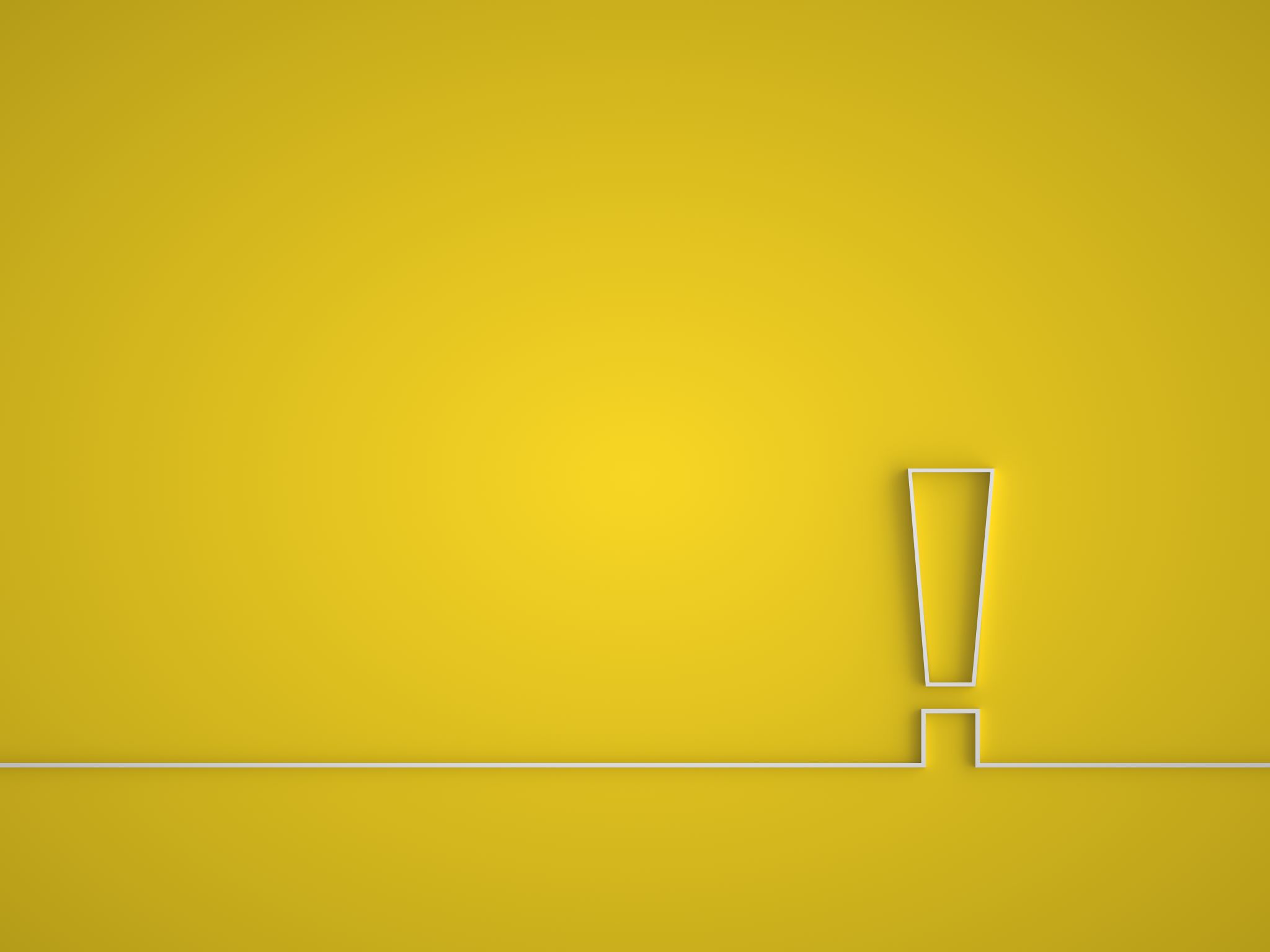 Bronvermelding en APA
Boek Dijk, P. van, & Jansen, F. (2003). Wereldgids: Reisgids door de literatuu . Amsterdam: Promotheus. 

WebsiteMeijden, B. van der (1998). Schiphol als thema voor een geschiedenis-, internet- en/of profielwerkstuk. Geraadpleegd op 7 juli 2005, http://www.histopia.nl/schiphol.htm 

Kranten/artikelenDongen, M. van (7 juli 2005). Bestuur hoofdstad is niet effectief. Volkskrant, p. 12.
Aan de slag!
What else?